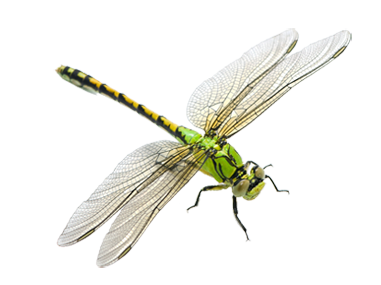 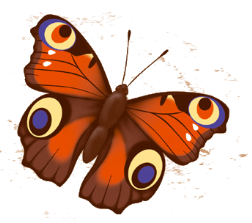 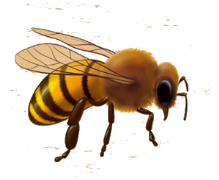 «Насекомые»
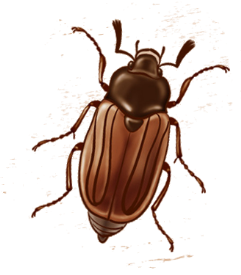 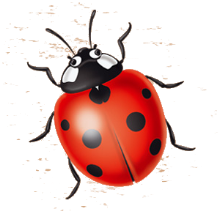 Автор: Николайченко М.Г.
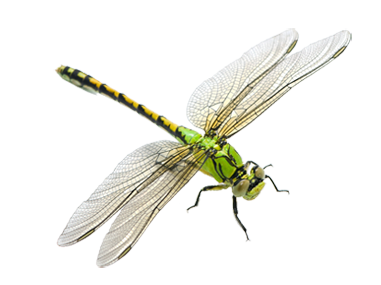 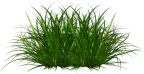 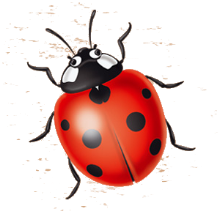 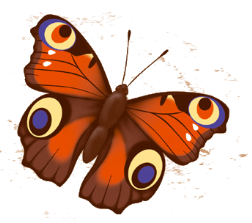 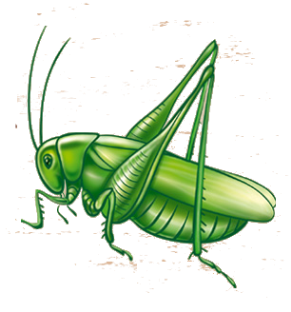 В лесу у пня
Суетня, беготня.
Народ рабочий
Весь день хлопочет,
Себе город строит.
Черен, да не ворон.
Рогат, да не бык.
Шесть ног без копыт,
Летит-воет,
Сядет-землю роет.
Не зверь, не птица,
Нос как спица,
Летит-пищит,
Сядет-молчит.
Кто его убьет,
Свою кровь прольет.
Домовитая хозяйка
Пролетает над лужайкой.
Полетает над цветком-
Он поделится медком.
Шевелились у цветка
Все 4 лепестка.
Я сорвать его хотел-
Он вспорхнул и улетел.
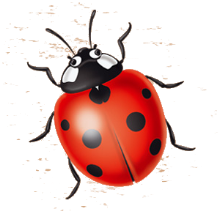 Ой, что за насекомое,Пока что незнакомое?!Вперед ползет, не пятится,На нём в горошек платьице.
Красненькие крылышки, черные горошки.Кто это гуляет по моей ладошке?